PERIPARTUM CARDIOMYOPATHY
DR JASSIM KP
SENIOR RESIDENT
DEPARTMENT OF CARDIOLOGY
References
Fuster and Hurst’s the Heart- 15th edition
Braunwald’s Heart Disease- 12th edition
Peripartum Cardiomyopathy: JACC State-of-the-Art Review 2020
Peripartum cardiomyopathy : AHA CIRCULATION 2016
“An idiopathic cardiomyopathy presenting with HF secondary to LV systolic dysfunction towards the end of pregnancy or in the months following delivery, where no other cause of heart failure is found”

LVEF< 45%
May or may not have ventricular dilation
Incidence
United States       1:3,000–4,000 -Pearson et al
Nigeria                   1%- Sanderson et al
South Africa          0.1%-  Sliwa et al
Japan                     1 in 20,000   - kamiya et al
India -                    1 in  1541 Aditya John et al
                                   1 in 1374 Pandit et al
Age -  >50% cases -  >30 years of age
Race - >40% of cases - black women
                 younger age
                 higher prevalence of hypertension
                 lower rate of recovery of  LV EF.
Preeclampsia and Hypertension-
       Meta-analysis of 22 studies
       Preeclampsia - 22%
        Hypertensive disorder- 37%
Multiple Gestations-
Substance abuse
Anemia
Asthma 
Prolonged  tocolysis
Diabetes  mellitus
Obesity
Malnutrition
Pathophysiology
Vasculo – hormonal hypothesis
Mouse model – 
Absent of cardiomyocyte STAT 3 activity activation of cathepsin D


16kDa prolactin -  promotes expression of miRNA 146a endothelial dysfunction
PGC-1α -peroxisome proliferator-activated receptor γ coactivator 1 alpha transcriptional regulator

Expression of VEGF
Expression of MnSOD

Deletion of PGC-1α  vasculotoxicity
Placental angiogenic factors
During late gestation , placenta secretes soluble Fms- like tyrosine kinase 1 (sFlt1)- anti angiogenic protein
Sequesters VEGF , placental growth factor
Anti angiogenic and pro inflammatory
Markedly elevated in pre-eclampsia and twin gestation
Genetics
Sequenced 43 genes associated with DCM in 172 women with PPCM
26 truncating variants – 65% in TTN gene
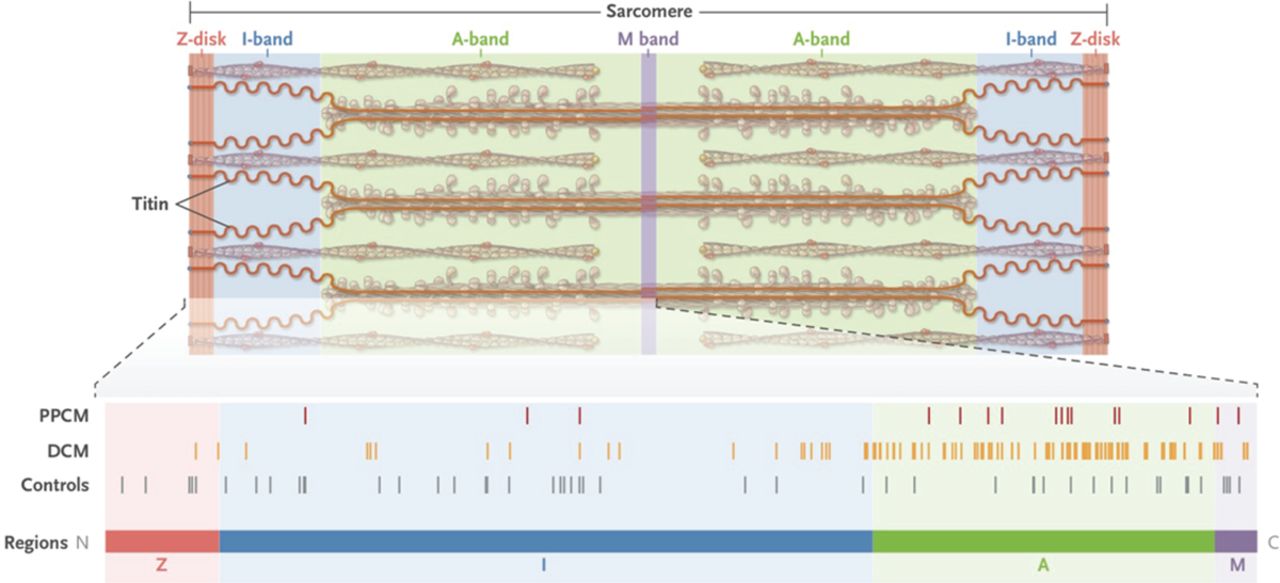 Presence of TTN variant predicted lower LVEF at 12 months
TTN mutants seen in 13% black women compared to 8% white , which could explain higher incidence and worse prognosis.
Genetic study of 469 women with PPCM- 10 % prevalence  of truncating variants in TTN

Truncating variants in
             FLNC
             DCP
             BAG 3
              profile very similar to that found in DCM
Clinical presentation
Majority cases occur in week after delivery
Subset – 2nd and 3rd trimester , or later than 1 month post partum
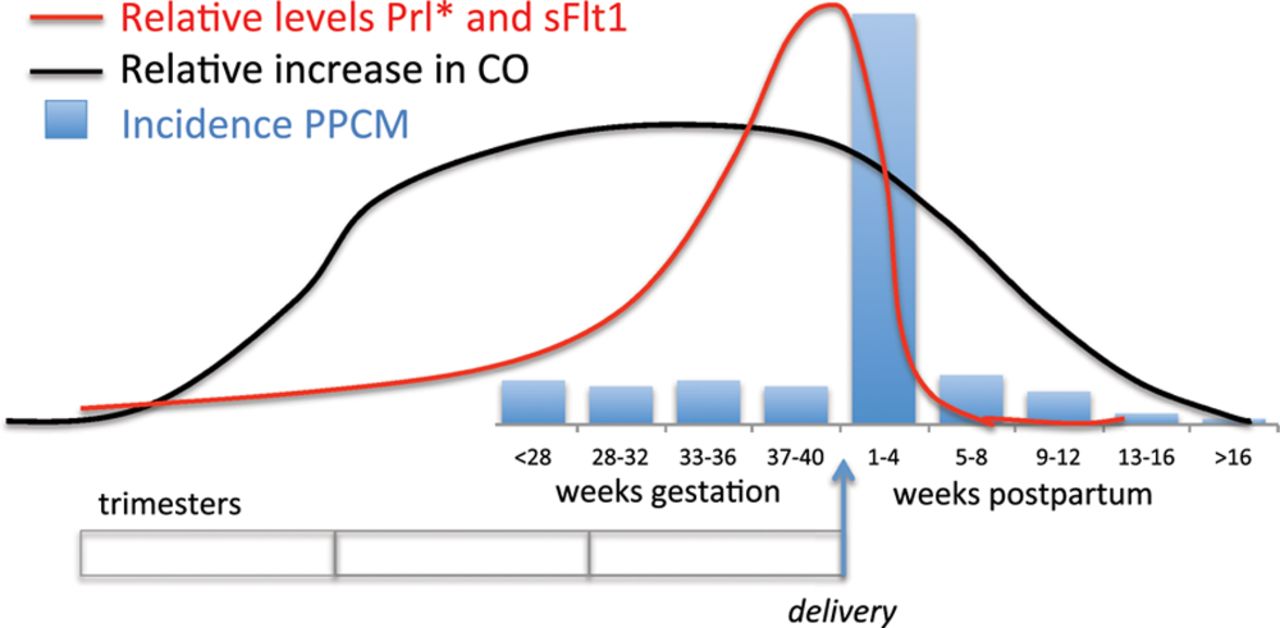 Signs and symptoms of normal pregnancy can mimic those of HF – leads to missed or delayed diagnosis of PPCM
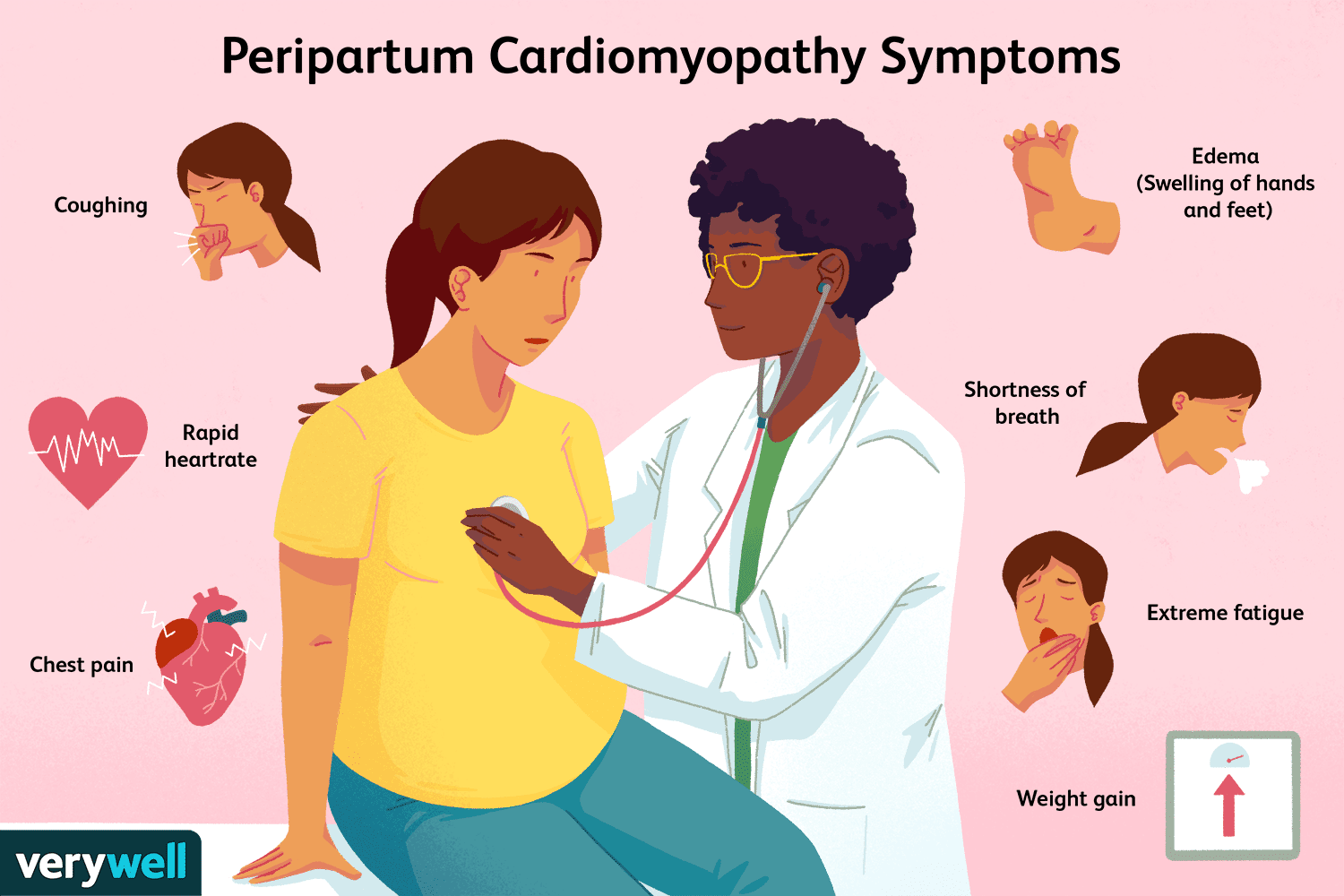 Tachypnea
Tachycardia
Raised jvp
Peripheral edema
Displaced apical impulse
3rd heart sound
Murmurs of mitral and tricuspid regurgitation
Pulmonary rales
ECG-
Most common-
                sinus tachycardia
                T wave flattening
                non specific ST segment depression
LA enlargement , LVH ,LBBB may be present
ECHO
Variable degrees of LV dilation
LVEF is typically<45%
Right ventricular and biatrial enlargement
Mitral and tricuspid regurgitation
Pulmonary hypertension
Cardiac MRI- provides accurate  ejection  fraction  and  chamber  measurements when the echocardiogram is inadequate


BNP levels markedly elevated
PROGNOSIS AND OUTCOMES
ADVERSE   OUTCOMES.
In a study of 182women  with  PPCM,  the  major  adverse  event preceded the diagnosis of PPCM in one-half of the patients  
      ( sorel et al . 2009)

Cerebrovascular  events and cardiopulmonary arrest were associated with residual brain damage 

LV thrombus - 10%  to  17%  
Thromboembolic   complications  -5% to 9%  
Mechanical  circulatory support
Cardiac  transplantation
Death
Prognostic factors
LVEF at the time of diagnosis -most reliable predictor of adverse events or long-term recovery 
LVEF<30% - lower rates of recovery and increased risk of adverse events
LV dilatation
LV  thrombus
RV systolic dysfunction 
obesity
African-American ethnicity - strongly associated with lower rates of recovery
Longer  recovery time more adverse outcomes
                                                  higher mortality
 Concomitant  pre-eclampsia  -lower 1-year survival
                       but higher rates of LV recovery in survivors
Biomarkers 
                       Troponin 
                        NT-proBNP 
                        sFlt1 
C-MRI -Late gadolinium enhancement –indicate fibrosis  less  myocardial  recovery
GNB3 TT genotype-  less myocardial recovery at 1 year
RECOVERY
Higher rate of recovery than other forms of HFrEF 
Usually first 3 to 6 months 
Delayed recovery –can also occur - even  up  to  2  years
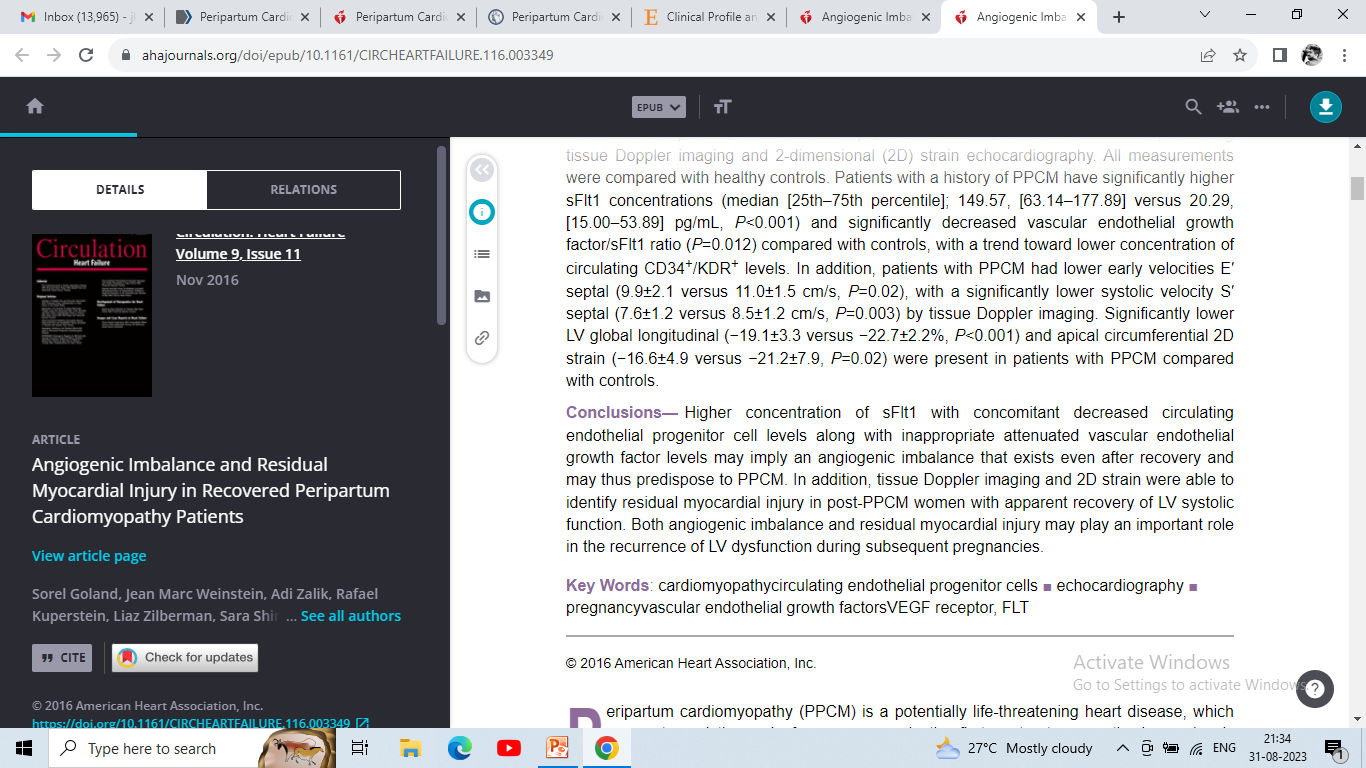 management
Goals 
To  improve symptoms of heart failure 
To achieve recovery of cardiac function
To prevent thromboembolic complications
To prevent sudden arrhythmic death

Treatment  of  HF  during pregnancy requires special modifications to ensure fetal safety
Anticoagulation
should be considered - severely decreased LVEF during late pregnancy and 6 to 8 weeks postpartum 
 AHA- LVEF <30% 
ESC- LVEF <35%
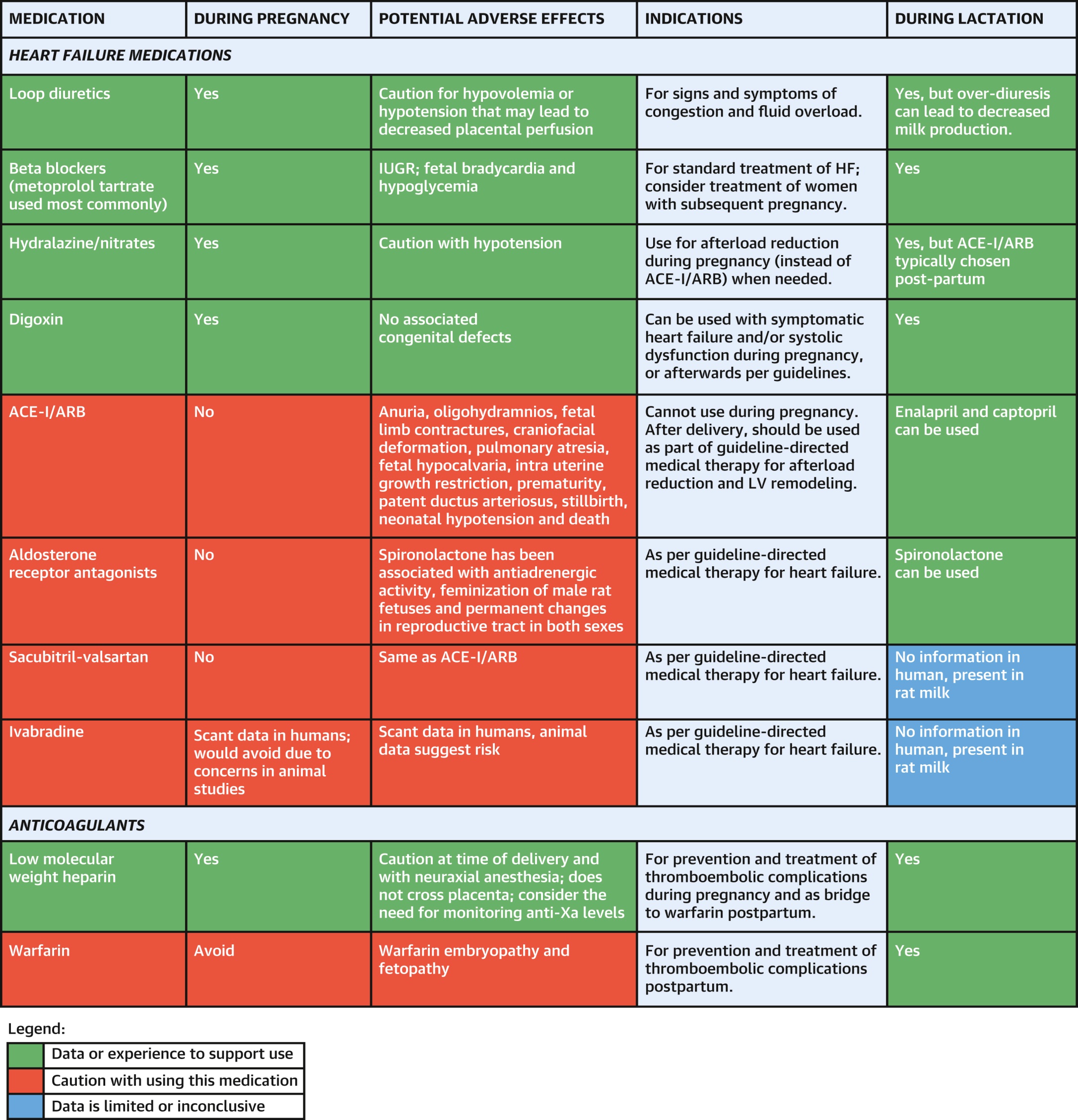 Bromocriptine
Dopamine  agonist
Inhibits  the release of prolactin
Benefit – shown in  2 small human studies in Africa
Inconclusive- in a small randomized German study
 The 2018 European Society of Cardiology -Class IIb, Level of Evidence: B
Therapeutic  anticoagulation  is  recommended  in conjunction with bromocriptine
Decrease milk production
Treatment of Severe PPCM.
IV vasodilators-nitroglycerin-  acute  decompensated  HF 
Nitroprusside - less desirable-risk  of  cyanide  toxicity 
Dobutamine -observational study of 27 non-randomized patients with  PPCM  and  LVEF<25% 
                     7  women treated with dobutamine had worse outcomes

Levosimendan  is  an  alternative  inotrope –but was not shown to improve outcomes in a randomized study of 24 patients with PPCM

A recent comparison of milrinone and levosimendan  in  15  patients  showed comparable hemodynamic improvement with both drugs
Implantable Cardioverter- Defebrillator
30% mortality of PPCM – sudden cardiac death
Mostly- within first 6 months and LVEF < 30%
AHA (2016)- 
As recovery usually occurs in 6 months- reasonable to use wearable external defebrillator in severe LV dysfunction
Permanent ICD – if no recovery (level of evidence-B)
LBBB and persistent LVEF <35%- CRTD recommended
Advanced therapies
60% of cardiogenic shock during or shortly after pregnancy- PPCM 
Temporary mechanical circulatory  support  - in hemodynamically instable- despite inotrope
                  intra-aortic  balloon  pump
                  percutaneous ventricular assist device therapy
                  extracorporeal  membrane  oxygenation  
A study of 485 women with PPCM who received cardiac transplant between 1987 and 2010 reported higher rates of graft failure and lower age-adjusted survival, which may be explained by increased rejection, higher allo-sensitization
Labor and Delivery
An attempt to stabilize the mother to avoid potential fetal complications  of  prematurity  is  reasonable. 
 Hemodynamic  instability  despite  medical  therapy  should prompt early delivery or termination 
 Stable patients are delivered vaginally unless there are obstetric reasons for cesarean section
Cesarean delivery is associated with a higher incidence of hemorrhage, infection, and thromboembolic complications
The post-partum risk of fluid overload and pulmonary edema must be anticipated
                 
                   Following delivery, removal of caval compression by the fetus, autotransfusion due to uterine contractions, and fluid mobilization and resorption contribute to an increase in venous return.
Duration of Treatment
Persistent  cardiac dysfunction- medications-indefinitely. 
After LV recovery-optimal duration of treatment is unknown.
If congestive symptoms-diuretic can be stopped.
 Additional HF medications, if stopped, should be weaned in a stepwise fashion with frequent clinical assessment and echocardiographic monitoring of LVEF (i.e., every3 to 6 months). 
Reassessment of LV function is advised after drug discontinuation followed by annual clinical and echocardiographic assessment.
Subsequent pregnancy
Risk of relapse
ESC- 2018-  discourages subsequent pregnancy when EF not recovered to > 50-55%
Mortality- in persistent LV dysfunction- 1 out of 6
Conclusion
The diagnosis of PPCM should be considered in any pregnant or postpartum woman with symptoms concerning for HF. 
An elevated BNP level should always be followed by an echocardiogram to assess for systolic  dysfunction.  
Prompt  treatment  with  medications  tailored  for  pregnancy  and  lactation  may prevent adverse outcomes. 
Limited studies suggest breastfeeding is safe.
Acutely ill women should be managed by specialized multidisciplinary teams, and may require advanced HF therapies. 
Women considering a subsequent pregnancy should be counseled and monitored by physicians familiar with PPCM.
Long-term follow-up is important.
Thank you